Chapter 5 Drug Metabolism
by
Dr. Arshad Ali KhanFaculty of Engineering Technologyarshad@ump.edu.my
Metabolism or Biotransformation
Metabolism or Biotransformation
It is a pharmacokinetic process of breakdown of drug molecules via specialized enzymatic pathway. Moreover, it may modify the chemical and therapeutic nature of the drug molecule as well. 
The term is basically originated from the metabolite, which is a end product of the drug transformation.
First Pass Effect
Biotransformation of drug molecules by hepatic enzymes before it reaches to the systemic circulation know as the first pass effect which led to the low bioavailability of the drug molecules.
It can be bypassed by the intravenous or sublingual drug administration.
Drug Metabolising Enzymes
The drug metabolising enzymes can be divided into: 
1. Microsomal enzymes
enzymes present in the endoplasmic reticulum in liver, kidney, intestinal mucosa and lungs. 
examples: microsomal cytochrome P450, monooxygenase family of enzymes, which oxidize drugs. 
catalyze oxidation, reduction, hydrolysis (phase I reactions) and glucuronide conjugation (phase II reactions)
2. Non-microsomal enzymes
-enzymes present in cytoplasm, mitochondria of hepatic cells .
-exp: monoamine oxidases (MAO), esterases, amidases, transferases, conjugages . 
-catalyse all phase II reactions.
Drug Toxicity
Toxicity refers to adverse effects of drugs in the body. 
It can occurs by the overdose and prolonged use
The adverse drug reaction (ADR) or adverse drug event (ADE), is also defined as the drug toxicity
Mechanism of drug toxicity
On-target adverse effects
This type of toxicity can occurs after the drug binding to the receptor in an inappropriate amount or on incorrect tissue.
Off-target adverse effects 
This type of toxicity can occurs if drug binds with the wrong target or receptors.
Toxic metabolites production
-Virtually all drug molecules are metabolized by the liver and/or other tissues. 
-sometimes metabolism produces a pharmacologically active metabolite, a drug metabolite can have an adverse effect.
Detoxification
Specific metabolic pathway, active throughout the human body, that processes unwanted chemicals for elimination. It involves many enzymatic reactions and after the detoxification removes the by-product via secreatory organs such as kidney and liver.
Stages of Metabolism
It is divided into two phases:
	1. Phase I
	2. Phase II
Some drug may undergoes either phase I or Phase II whereas some may undergo by both the phases.
Phase I 
It metabolise the drug molecule basically via reduction or hydrolysis and in most cases by the oxidation.
Phase II
In this phase the metabolism occurs via conjugation process in which ionized group (eg., glutathione, methyl or acetyl groups) attached to the drug molecules and make the metabolite water soluble and improves the excretion.  This process usually take place in the hepatocyte cytoplasm.
FACTORS AFFECTING BIOTRANSFORMATION OF DRUG
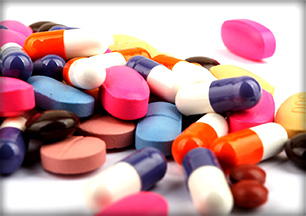 Physicochemical properties of therapeutic agents

2)   Chemical factors 
environmental chemicals
metabolising enzymes induction
metabolising enzymes inhibition

3)   Biological factors 
Different species
Different race
Different sex
Age
Food habit
Physiological factors such as pregnancy and disease states
Physiochemical Properties Of The Drug
Molecular size and shape
pKa
Acidity/basicity
Lipophilicity
Steric and electronic characteristics
Thank you